Figure 2 (A) Western blot analysis of the effects of TNF-α (10 ng/mL), IL-10 (10 ng/mL), IL-10 + TNF-α (ratio 1), ...
Cardiovasc Res, Volume 82, Issue 1, 1 April 2009, Pages 59–66, https://doi.org/10.1093/cvr/cvp040
The content of this slide may be subject to copyright: please see the slide notes for details.
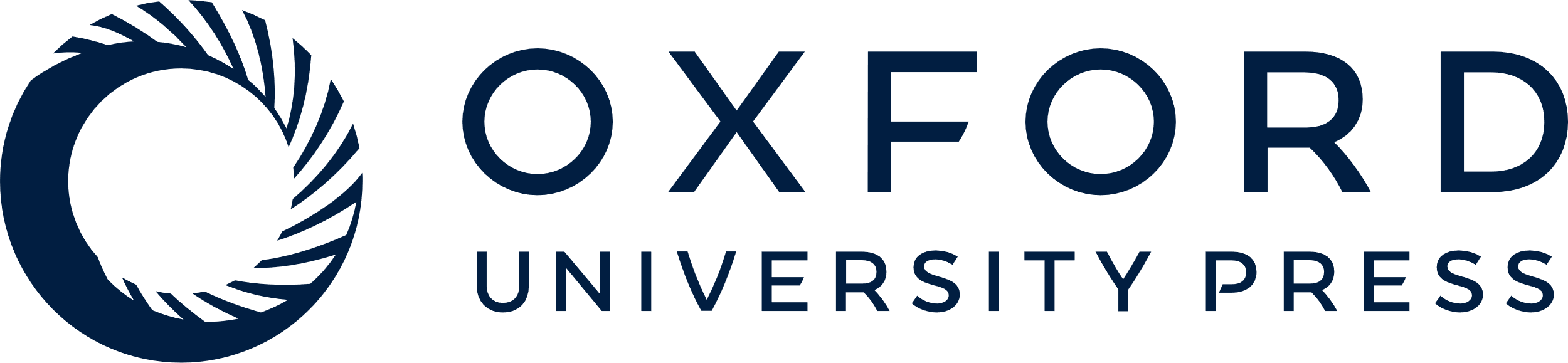 [Speaker Notes: Figure 2 (A) Western blot analysis of the effects of TNF-α (10 ng/mL), IL-10 (10 ng/mL), IL-10 + TNF-α (ratio 1), trolox (20 µmol/L), and trolox + TNF-α on caspase-3 activation and PARP cleavage in adult rat cardiomyocytes. β-Actin was used as an internal control. (B) Histograms show caspase-3 activity as measured in terms of fluoro-chrome, amino methyl coumarin (AMC), liberated in the fluorometric assay system (CaspACE™). Data are expressed as mean ± SEM from four to six independent cardiomyocyte isolations. The P-value (**P < 0.01) is significantly different from its control; ###P < 0.001 when compared with the TNF-α group.


Unless provided in the caption above, the following copyright applies to the content of this slide: Published on behalf of the European Society of Cardiology. All rights reserved. © The Author 2009. For permissions please email: journals.permissions@oxfordjournals.org.]